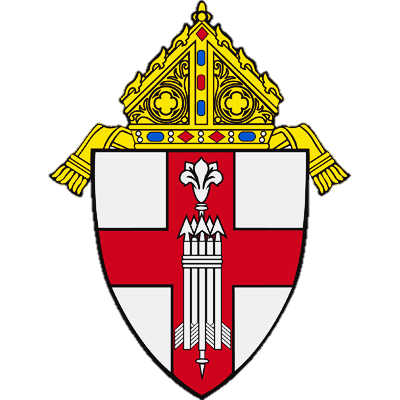 Roman Catholic Bishop of Manchester
DIOCESE OF MANCHESTER
CATHOLIC CEMETERY PRESENTATION
PRAYER
2
INTRODUCTIONS & MS TEAMS
David Gabert
Director of Cemetery Operations
Today’s Training – DOM Rules, Standardized Lot License, and Best Practices for Implementation
Slides and Handouts will be Sent Today/Tomorrow
MS Teams
Mute Button (Unmute)
Recording this Session 
Questions & Answers
Section Pauses
5 Minutes Only
Send Message to Deb (Chat - Bubble)
Hand Up Feature
3
LANGUAGE USED (DEFINITIONS)
Terms Used - Article XXVIII Definitions & Other 
Lot License (License for Burial Purpose Only – Not Land Ownership)
Original Lot Holder
Lot Holder 
Heirs
Heirs of the Same Degree
Lot Holder Rights
Interment
Burial Rights
Full Body (FB)
Memorials (Monuments/Markers etc.)
Second Right of Burial
Supplemental Rules – Cemetery Specific
4
IMPORTANCE OF CATHOLIC CEMETERIES
A Ministry Within the Catholic Tradition
Part of Catholic Funeral Rite
A Catholic’s Right
Sacred Ground – Extension of Church
Corporal Work of Mercy
Bury the Dead
Protect Sacred Ground
Spiritual Work of Mercy – A Place for Prayer
Pray for the Dead
Comforting the Living
Catholic Coming Full Circle
Importance of Memorialization 
WITNESS TO EVERLASTING LIFE!
5
OUR CEMETERY – OUR RULES
LIST OF RULES YOU NEED TO KNOW
We Have the Absolute Right to:
Create Supplemental Rules
Define, Interpret, Apply, Enforce
Revise, Change, Alter, Modify 
Make Temporary Exceptions (Unfair?)
Not Enforce, Suspend, Waive 
Buy Back or Not Buy Back Empty Lot (HO #5)
Lot Holder Rights Relinquishment Template
Refuse Admission 
Refuse a Ceremony
Fix Mistakes/Errors (Goal:  Make Even +)
Not to Provide Information
6
OUR CEMETERY – OUR RULES
LIST OF RULES YOU NEED TO KNOW Cont’d
Refuse Any Interment
Forfeit Lot Holder Rights (Extreme Situations)
50 Year Rule or Violation of Rules
Set Procedures for Interment
Change Fees
Charge for Second Rite of Burial
Charge for All Services Rendered
Offer Multiple Interments 
Set # of Second Rite of Burials
Replat (Re-Survey)
Manage Committals and Services
Enforce on All Lot Holder (Past and Present)
7
OUR CEMETERY – OUR RULES
LIST OF RULES YOU NEED TO KNOW Cont’d
Set Rules on:
Memorials (Monuments)
Flowers
Plants/Shrubs (Trim, Replace)
Ornaments – Knick Knacks
Can Remove Anything & Not Responsible
Provide Services:
Landscaping 
Maintenance 
Planting
Trimming 
Footings/Foundations
Set Cemetery Hours
Close in the Winter (Display Notices)
Set Process with Independent Contractors:
Funeral Homes
Memorial Companies
8
IMPORTANT RULES – INTERMENT & DISINTERMENT
Burial Permit Required for Interment - Law (Keep Copy)
Vaults Required for Burial (FB) – DOM Requires
Right to Require Vaults for Cremains - Consider Doing
Non-Biodegradable Urns
Scattering, Separating, Combining Ashes (No! No!)
Call if Cremains are Left at Cemetery
Disinterment Permit - State Law – Full Body and Transit
Requires Notification (Spouse, Children, Parents)
DOM Requires Permission for Disinterment
Full Body & Cremains In or Out of Cemetery
From All:  Original Lot Holder, Next of Kin, and Heirs of the Same Degree
Disinterment Request?  Call Dave!
9
QUESTIONS
10
IMPORTANT RULES - HEIRSHIP
LOT HOLDER RIGHTS
The Lot Holder(s) - Defined  
Original
Designee
Spouse of Original Lot Holder
Heir of the Same Degree
More than 1 = Shared Rights

Lot Holder Rights
Designate in Writing Burial Rights
Designate Lot Holder Rights – In Writing
No written designation
Spouse or Heirs 
Disinterment Process
Decisions on Memorials
11
IMPORTANT RULES - HEIRSHIP
NO WRITTEN DESIGNATION
Lot Holder Rights Pass as Follows:
Spouse (of Original Lot Holder at Time of Purchase)
Sole Lot Holder Rights
Rights Terminates on Divorce or Remarriage
Note:  Spouse at Time of Death (Has Burial Rights)
Children 
Includes Legally Adopted 
Grandchildren
Great Grand Children etc.
Parents
Brother/Sisters
Nephews or Nieces
Step-Children are not Heirs (Unless Legally Adopted)
Permission Requirements from Heirs
Burial  - Heir or Non-Heir
All the Heirs of the Same Degree
12
Heir Authorization for Interment and Memorialization TEMPLATE
Diocesan Recommended Template
Handout #4 – Heir Authorization Template
Customize to Cemetery Specific Information
Make Sure all Heirs are Listed
Check Obituaries (Keep Copy of Obituaries)
Make Sure all Heirs Sign
Notarization is Cemetery’s Choice
13
IMPORTANT RULES
PERMISSION – MEMORIAL WORK
Initial Memorial Work - Written Permission (From one In Order):
Original Lot Holder(s)
Written Designation
Spouse of Original Lot Holder - Time of Death
Terminates on Divorce or Remarriage
Heirs of the Same Degree 
One Heir Can Initiate - Certify Permission Received
Future Memorial Work - Written Permission  
Same as Above but Needs – All Heirs to Approve
Exception is for Inscription
Removal of Memorial – Written Permission	
Same as Above but Needs – Spouse and All Heirs (If not Original Lot Holder or Written Designation
14
OTHER IMPORTANT RULES
MEMORIALS
Hand Out #4 - Heir Authorization for Interment and Memorialization Template (Customize)
Right to Memorialization
Memorial Lot Holder Ownership & Responsibilities
No Payment – No Memorial
Create Approval Process for Memorials 
Inscription, Design, Symbolism
OBLIGATION
Size, Location & Number
Uniformity is Important
Quality of Memorial

HUGE CONCERN!
15
QUESTIONS &
5 MINUTE BREAK
16
DOM STANDARDIZED LOT LICENSE
“Lot License” – “License for Burial Purposes”

Replaces the Following Documents
Deeds
Easements
Burial Licenses
Contracts
Everything Else Used When Selling Lots
17
LOT LICENSE TEMPLATE (LOT LICENSE)
Handout #1 – Lot License Master Template
Should be in Use by All DOM Parish Cemeteries
Open Click on “View” and then “Edit”
Highlight of Important Areas on Lot License
Don’t Hit Returns
Matching Names (Page 1 & Page 2)
Initial at Bottom of Page 1
Don’t Sign Until Fully Paid (Installment Sales Only)
Field Ready Lot License Template
Create Cemetery Specific Master(s)
18
LOT LICENSE TEMPLATE (SAVING & FILING)
Save As File of Master 
Easy Access - Desktop
“Lot License Master – 
    St. Joseph Cemetery, Salem”
Enter Permanent Information
Create a File Folder for all – “Lot Holders”
Create Specific File Folder 
“Smith, John Alfred – 2024”
Lead with Last Name – Date
Save As File – Specific Lot License
Under Lot Holder Name
“Smith, John Alfred – Lot License”
19
ABSTRACT OF RULES & REMINDERS
Handout #2 – Abstract
Summary of DOM Rules and Regulations
Handout & Review at Time of Signing
Can’t Review all Rules
Attach Summary of Supplemental Rules
Back to Back – Word Document Available upon Request

Handout #3 – Instructional Documents
Lot License Template
Abstract
Filled In Version of Lot License
20
LOT LICENSE HELPFUL TIPS TO REMEMBER
Have a Lot License Template for ALL Cemeteries
Setup Electronic Filing System
File Folders (All Lot Holders)
File Folders (Specific Lot Holder)
On Installment Sales
Cemetery Management Should NOT
Sign Until Last Payment is Made
Always, Always Include City/Town
Keep All Hard Copies with Lot Holder
Information
Keep Electronic Copies
Including Signed Copies
21
LOT LICENSE HELPFUL TIPS TO REMEMBER
Make Sure Licensee Names on Page 1 Match Licensee Names on Page 2 (All Names) 
Include all Lot Information (Description)
Use NA - When Appropriate
Remind Licensee to Initial Page 1
Keep Lot License to 2 Pages (if Possible)
Never Hit Return When Filling in Data
Print on Both Sides:
Click on “File” then “Print” Under Click Arrow on “Print One Sided” Line Click “Print on Both Sides.”
22
WHEN TO CALL DAVE!
“In consultation with…”
Not Enforcing, Changing, Waiving, Suspending, Modifying etc…
Family Dispute
Legal Actions
Against Us or Family vs. Family
Legal Questions – Interpreting Laws
Trusts and Wills (Power of Attorney & Executors)
Heirship Questions 
Spousal Rights Questions
ALL Disinterments
Written Complaints
Questionable Memorial Inscriptions etc…
23
WHEN TO CALL DAVE! Cont’d
Removing/Repairing a Memorial
Conflict Between Diocesan Rules & Supplemental Rules
Interpreting a Rule
Forfeiture Proceedings (on a Lot)
Our Tree Fell on a House (Liability?)
“Reasonable Person Standard”
Actively Trim/Remove Dead Limbs/Trees
Walk Property Regularly
Independent Contracts Ignoring Rules
Change or Create Supplemental Rules
Mistakes
Why is there a body here?
 
MORE THAN WISE TO CALL…
24
BEST PRACTICES ON RULES AND LOT LICENSE
Handout Rules to All Lot Holders
DOM and Supplemental Rules
Use Standardized Lot License (Handout #1) 
Notify if Not Using Document
Use Handout #4 Template - Heir Authorization to Inter and Memorialize
Use Handout #5 Template – Lot Holder Rights Relinquishment (Lot Sellback Form)
Read DOM Rules
Create/Revise Supplemental Rules
25
BEST PRACTICES ON RULES AND LOT LICENSE
Review Rules & Supplemental Rules with:
Lot Holders (Hand Out)
Employees
Independent Contractors
Memorial Companies, Funeral Homes, Landscapers etc.
Volunteers
Use Electronic Version – “Find”
Use Diocesan Website – Resource Page
Catholic Cemeteries - Diocese of Manchester (catholicnh.org)
Include Links on Website – to Rules
FOLLOW YOUR OWN RULES!!!
26
CONCLUSION
Final Questions	

Booklets Available - Diocesan Administration Building

Diocese of Manchester Web Page 	
www.catholicnh.org 

Slides, Rules, and Handouts Sent to You

Closing Prayer
27
THANK YOU FOR ALL YOU DO!
28